Docker: past, present, future(?)
Who am I?
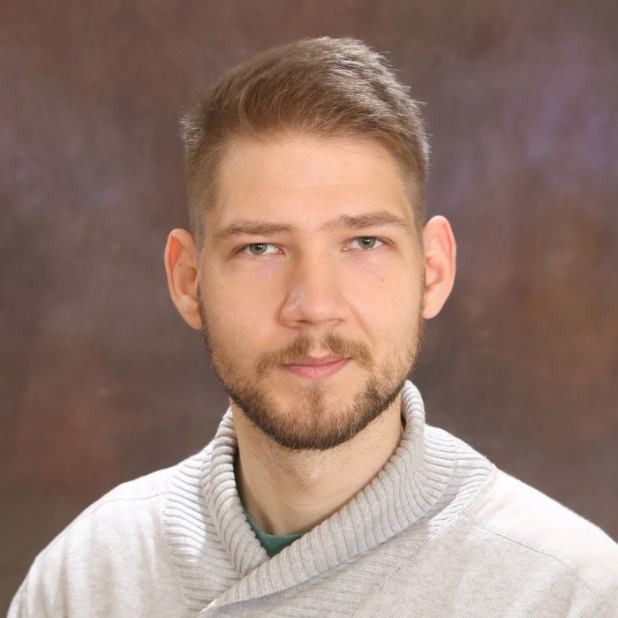 Co-founder @ LeanNet Ltd.
Consulting, training, implementing

Cloud Native, Kubernetes, Microservices, DevOps

Now part of the
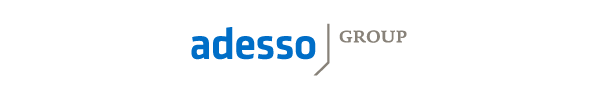 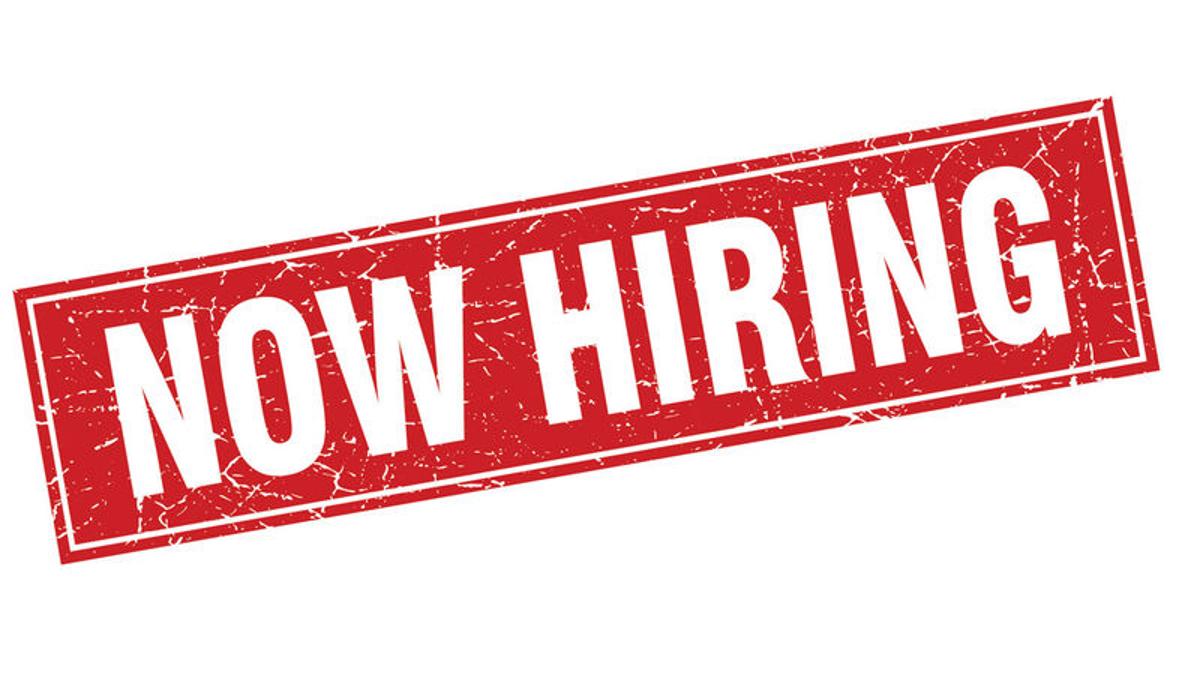 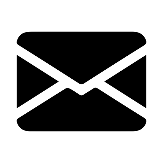 szabo@leannet.eu
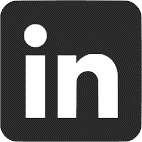 linkedin.com/in/szabvid
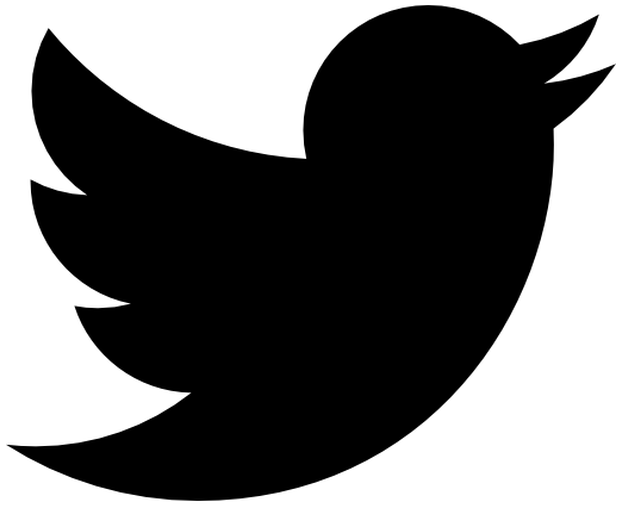 twitter.com/szabvid
What Everyone Knows: Virtual Machines vs. Containers
Container:
A bundle of the application code along with its runtime and dependencies
App 3
App 2
App 1
OS
OS
OS
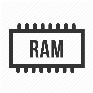 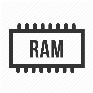 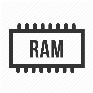 App 1
App 2
App 3
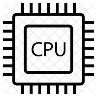 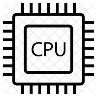 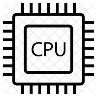 Container 1
Container 2
Container 3
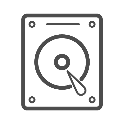 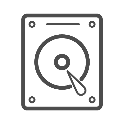 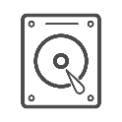 Overhead
VM 3
VM 1
VM 2
Container runtime
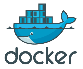 Operating System
Hypervisor
Physical machine
Physical machine
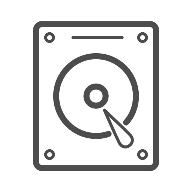 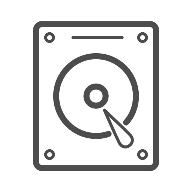 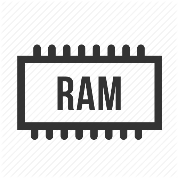 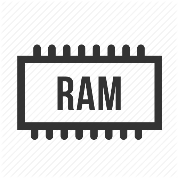 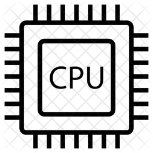 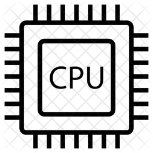 Let’s Go Deeper – Why Docker?
Containers are much older than the ones we know and use nowadays:
They were created by using Linux kernel primitives: 





Namespaces:
Makes a global system resource seems as it would belong to one process
Similarly as the Hypervisor abstracts away hardware for VMs
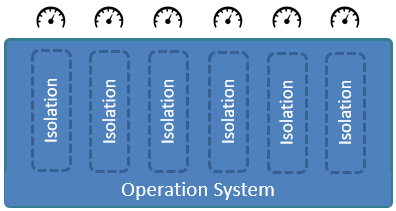 Control Groups
Namespaces
+ Control Groups
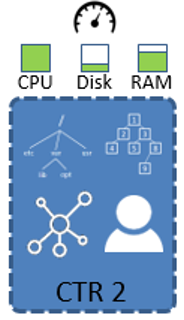 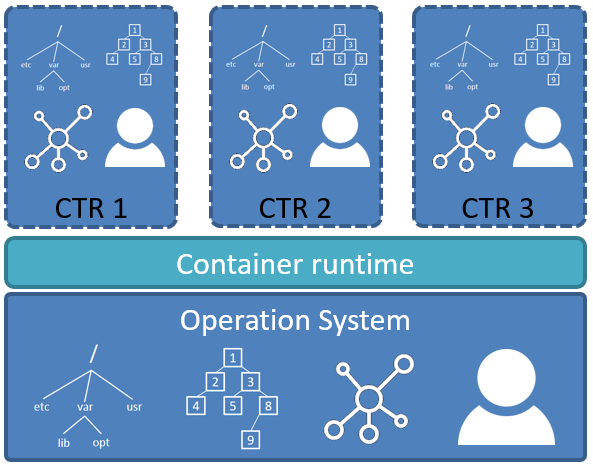 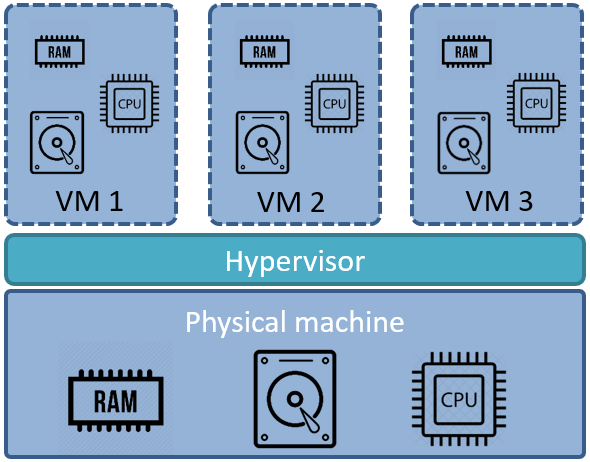 Let’s Go Deeper – Why Docker?
So even before Docker creating containers were possible, but very struggling!
Docker made it very easy, also introducing Docker Layers: 
read only union file system (UnionFS)
to be transparently overlaid, forming a single coherent file system
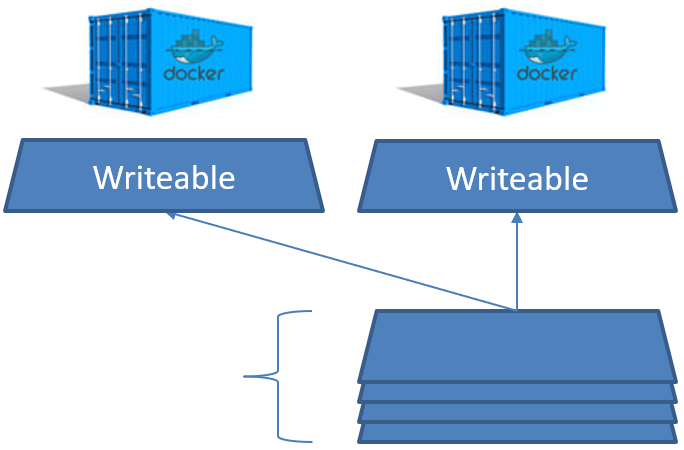 Container
Read Only
Image
Namespaces 
Control Groups
Layers
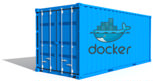 Small History
Docker originally wrapped the LXC (low level tools, templates, libs for creating containers)
However, at one point LXC development broke Docker so they developed their own substitute “libcontainer”
Docker
Namespaces 
Control Groups
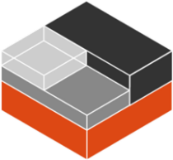 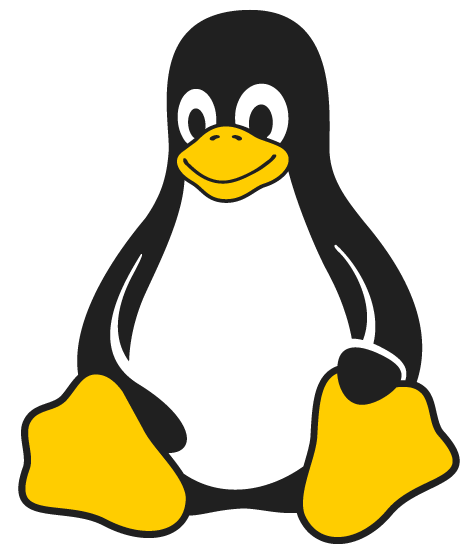 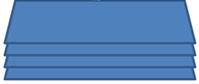 LXC
UnionFS
Small History
Docker originally wrapped the LXC (low level tools, templates, libs for creating containers)
However, at one point LXC development broke Docker so they developed their own substitute “libcontainer”
Docker
libcontainer
Namespaces 
Control Groups
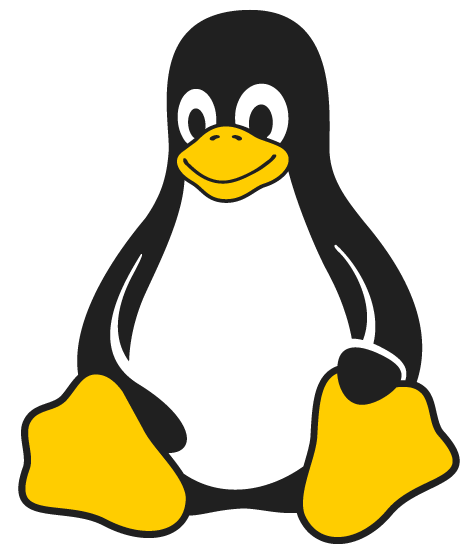 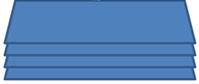 UnionFS
Small History
Docker originally wrapped the LXC (low level tools, templates, libs for creating containers)
However, at one point LXC development broke Docker so they developed their own substitute “libcontainer”
Docker became an ecosystem and added many features as a monolith: registry, orchestration, builds, etc.
registry
runtime
Docker
orchestration
libcontainer
Namespaces 
Control Groups
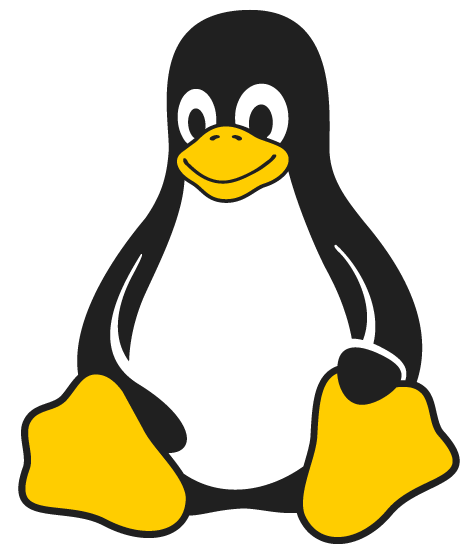 images
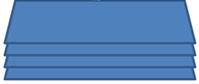 builds
UnionFS
compose
Small History
Docker originally wrapped the LXC (low level tools, templates, libs for creating containers)
However, at one point LXC development broke Docker so they developed their own substitute “libcontainer”
Docker became an ecosystem and added many features as a monolith: registry, orchestration, builds, etc.
Bad since it is a Monolith
Conflicted with other Orchestrators









When OCI (Open Container Initiative) came they rewrite their architecture (abandoned libcontainer in 2015)
OCI:  Linux Foundation project to design open standards for OS-level virtualization
registry
runtime
Docker
orchestration
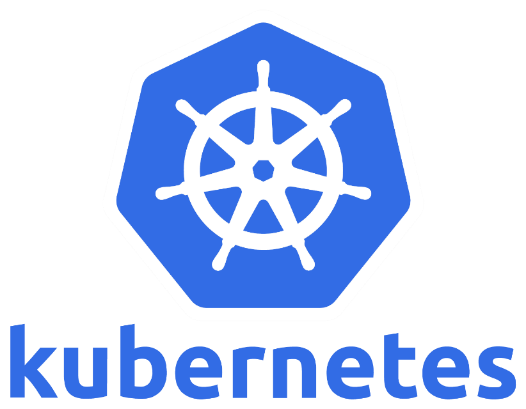 libcontainer
images
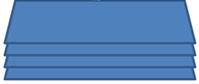 builds
UnionFS
compose
Platform and Ecosystem
Client-server architecture
Client uses CLI to send messages that are translated to REST API calls for the Docker Engine
Docker Engine has a modular architecture
It manages (here creates) the container
Docker daemon
Client
Docker Engine
$ docker run …
REST API
$ docker build …
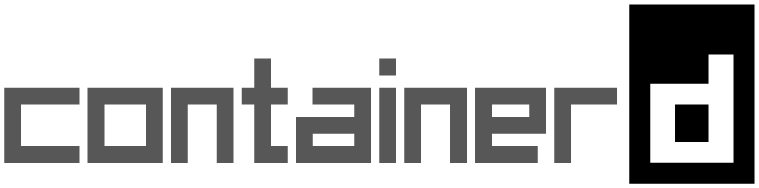 $ docker pull …
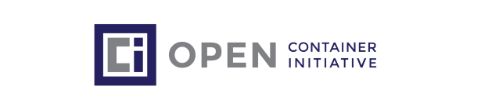 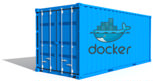 runc
Platform and Ecosystem
Client-server architecture
Client uses CLI to send messages that are translated to REST API calls for the Docker Engine
Docker Engine has a modular architecture
It manages (here creates) the container
Registry
Docker Host
Docker daemon
Client
Images
Docker Engine
$ docker run …
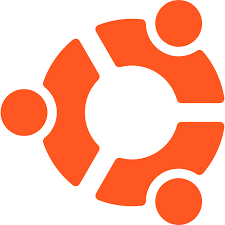 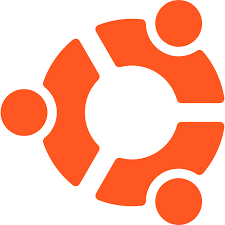 REST API
Compute Services
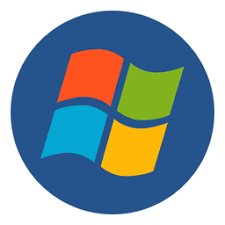 $ docker build …
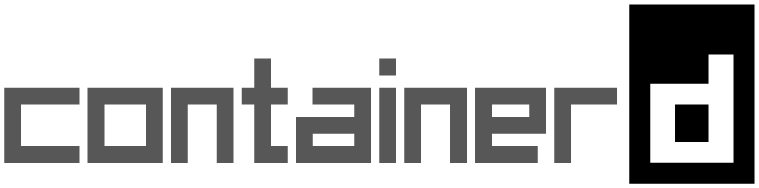 $ docker pull …
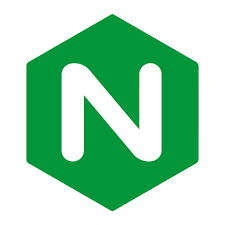 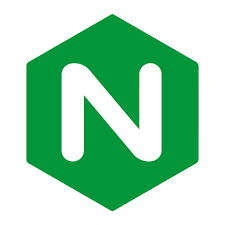 Ecosystem:
Docker Hub
Docker Compose
Docker Desktop
(Docker Swarm)
Enterprise services/versions
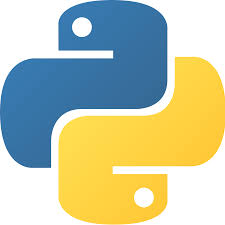 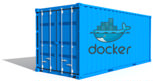 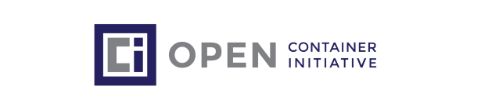 runc
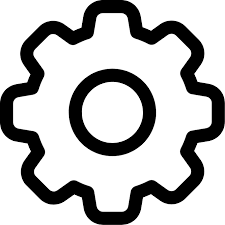 Docker Benefits for Microservices and DevOps
Example scenario for a modern CI/CD pipeline with Kubernetes and Azure
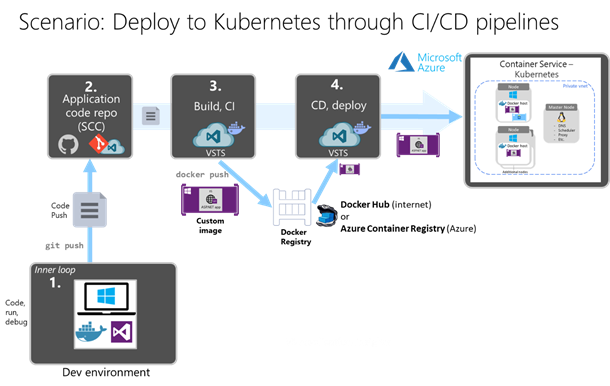 https://docs.microsoft.com/en-us/dotnet/architecture/containerized-lifecycle/docker-devops-workflow/create-ci-cd-pipelines-azure-devops-services-aspnetcore-kubernetes
Docker Alternatives
Containers:
Kata
Nabla
FireCracker 

Runtime: 
CRI-O
ContainerD

Image build: 
Kaniko
Buildah

Conainers and Image management:
PodMan
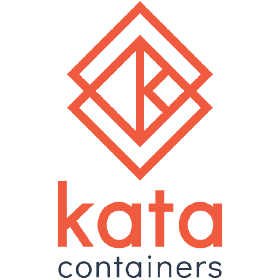 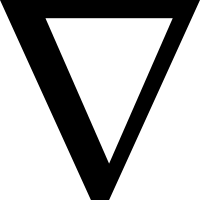 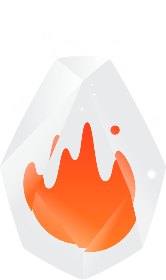 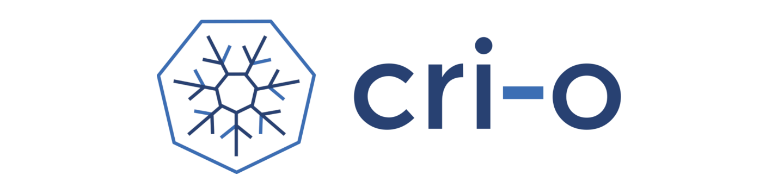 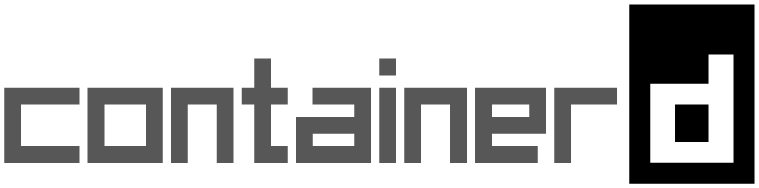 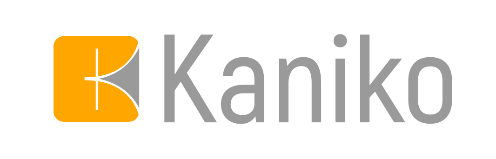 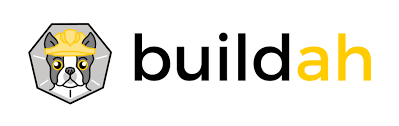 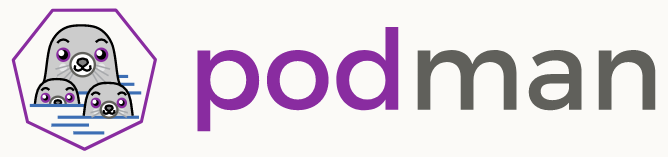 Docker Future
Docker Enterprise:
Was acquired by Mirantis in 2019
Docker Enterprise Engine, Docker Trusted Registry, Docker Unified Control Plane and Docker CLI
Docker:
Expand Docker Desktop and Docker Hub’s roles in the developer workflow for modern apps
2021 March 16: Docker Announces $23M in Series B Funding

Containerization landscape has changed a lot:
There are many alternatives and heterogeneity
E.g. Kubernetes is deprecating Docker…


Docker still has its leading role:
Compatibility, maturity perspective
Ecosystem and platform perspective